ISO 19165-1 Data Preservation Metadata
Shanti Rowlison
Legal and Security Constraints
[Speaker Notes: Image by Darwin Laganzon from Pixabay]
What part of ISO 19115-1does ISO 19165 extend?
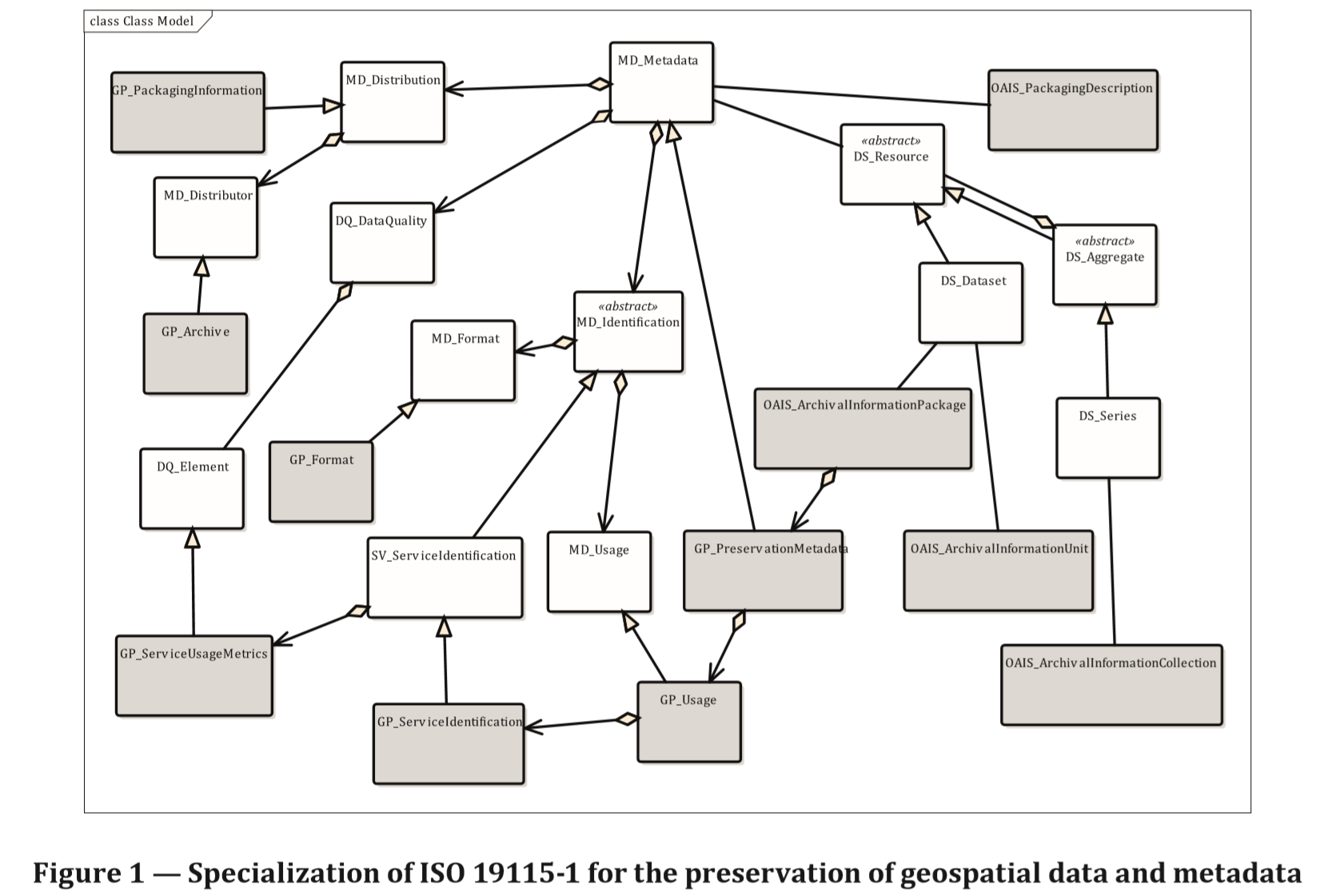 Insert Title Here <view/master/slidemaster>
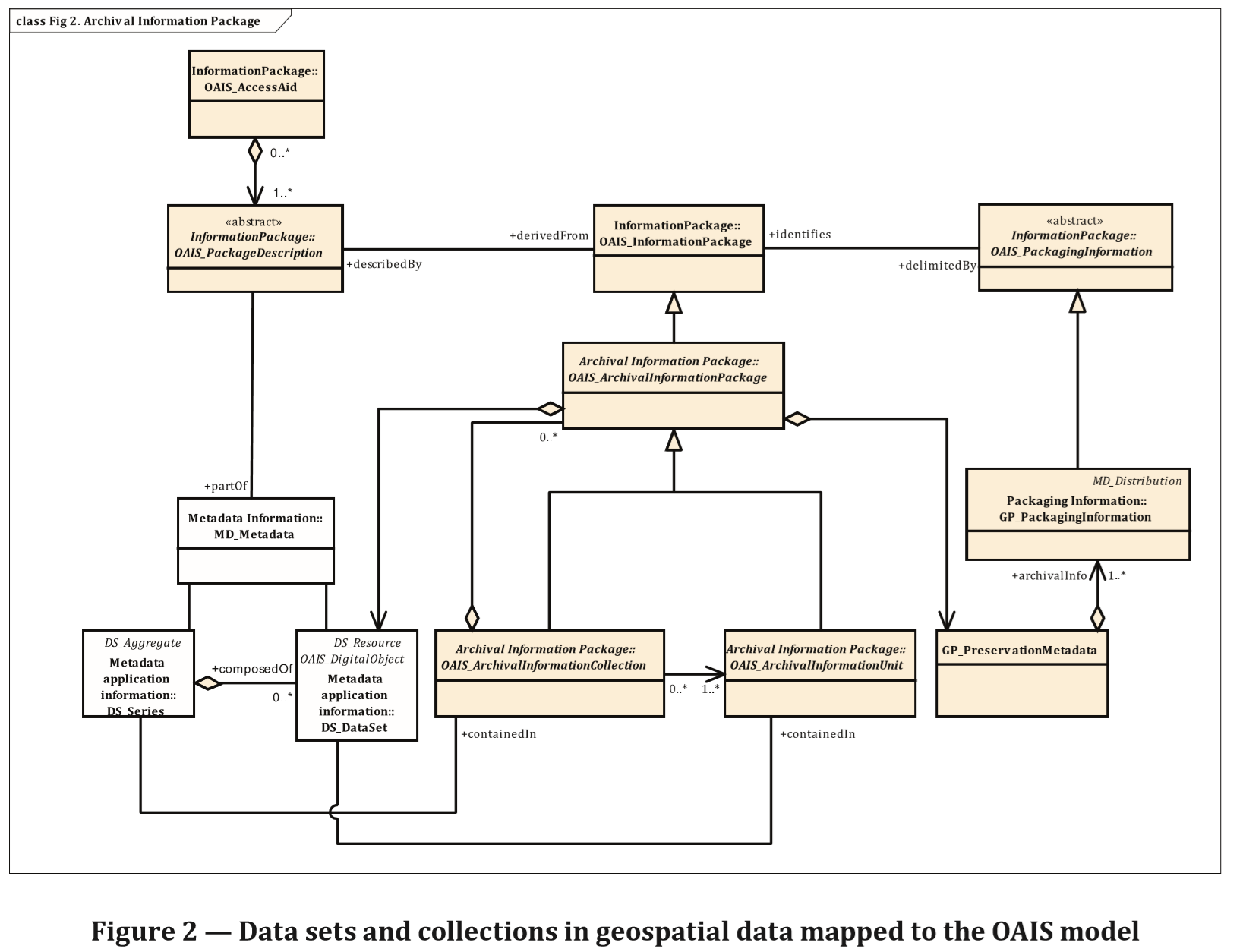 Insert Title Here <view/master/slidemaster>
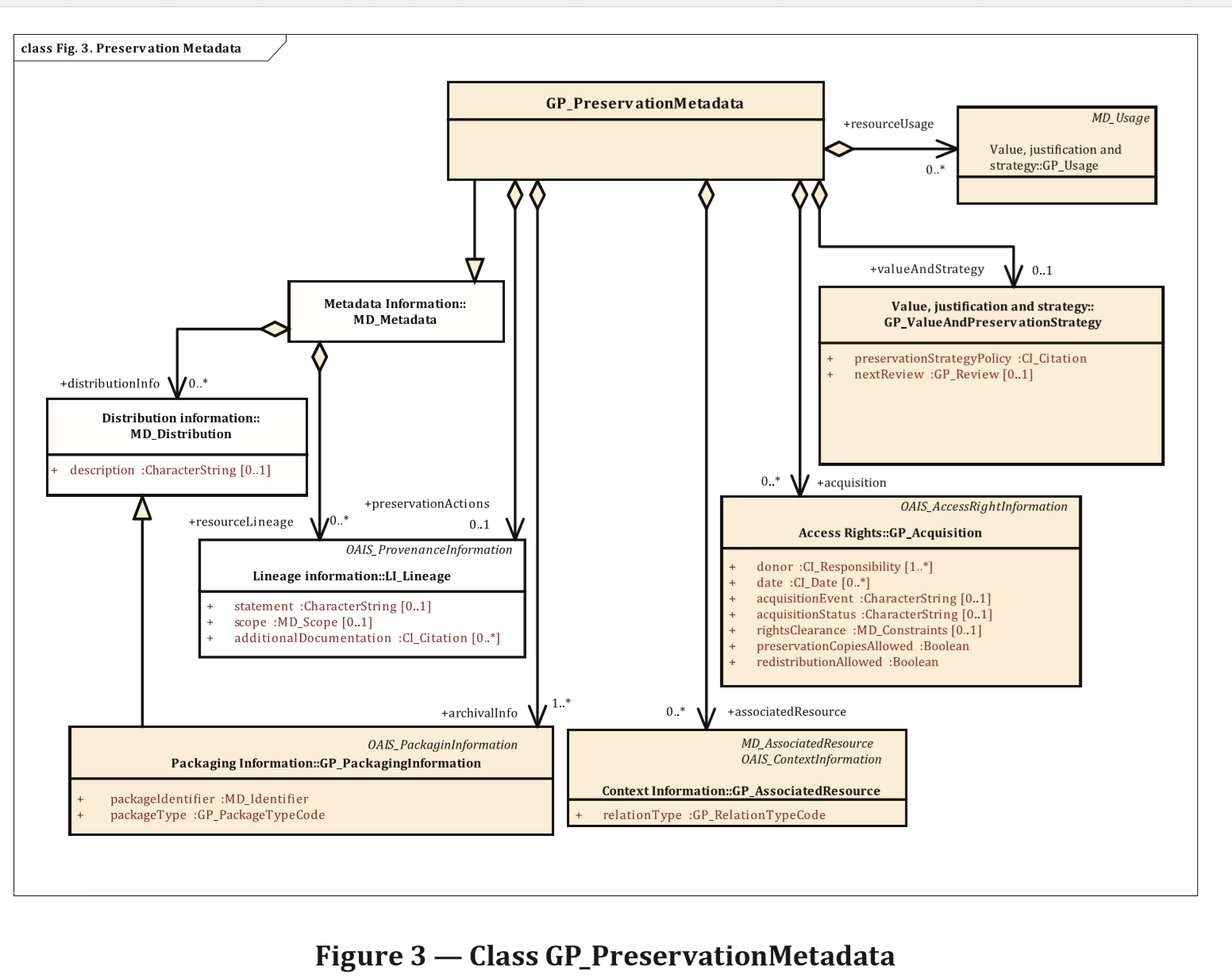 Insert Title Here <view/master/slidemaster>
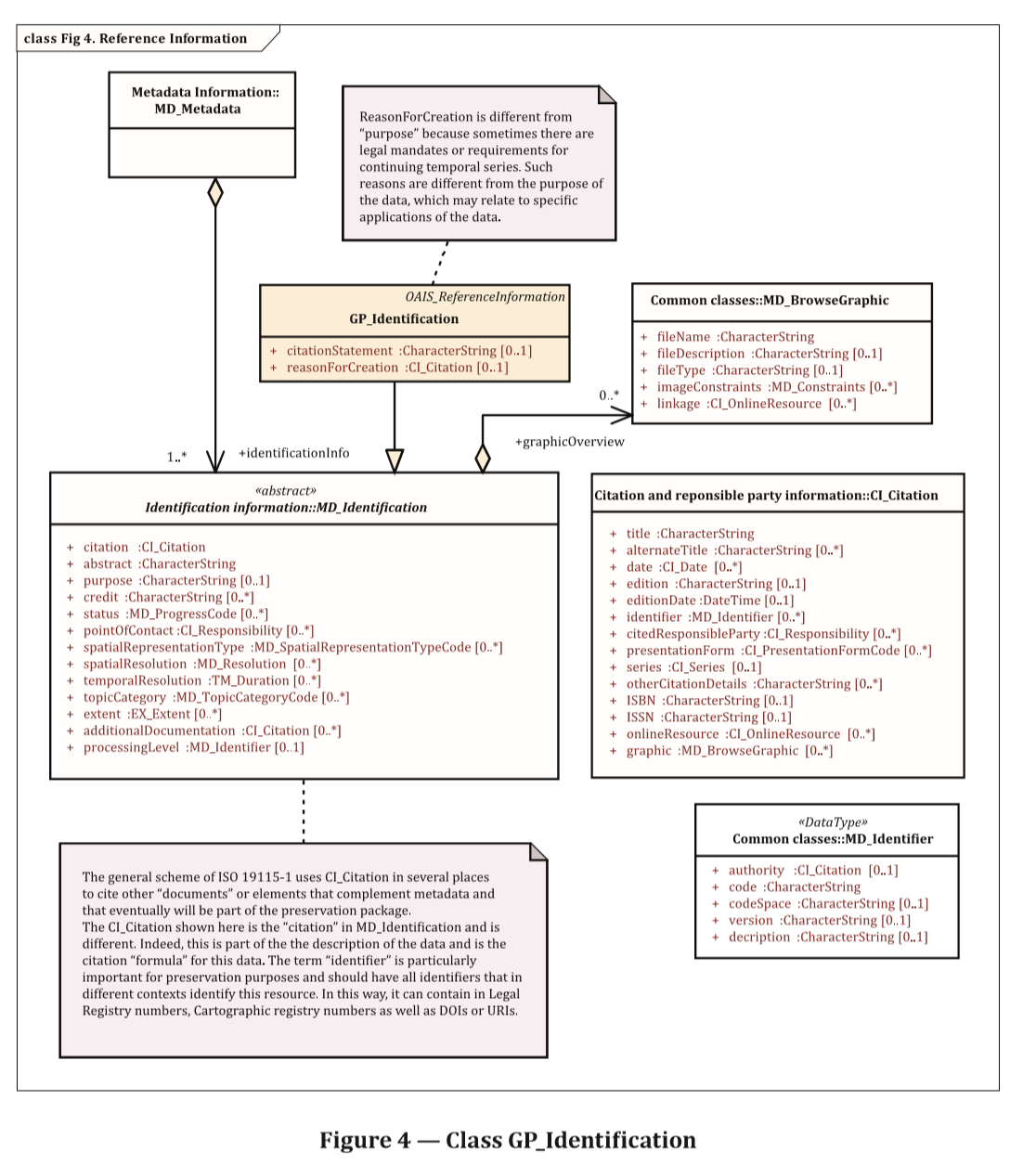 Insert Title Here <view/master/slidemaster>
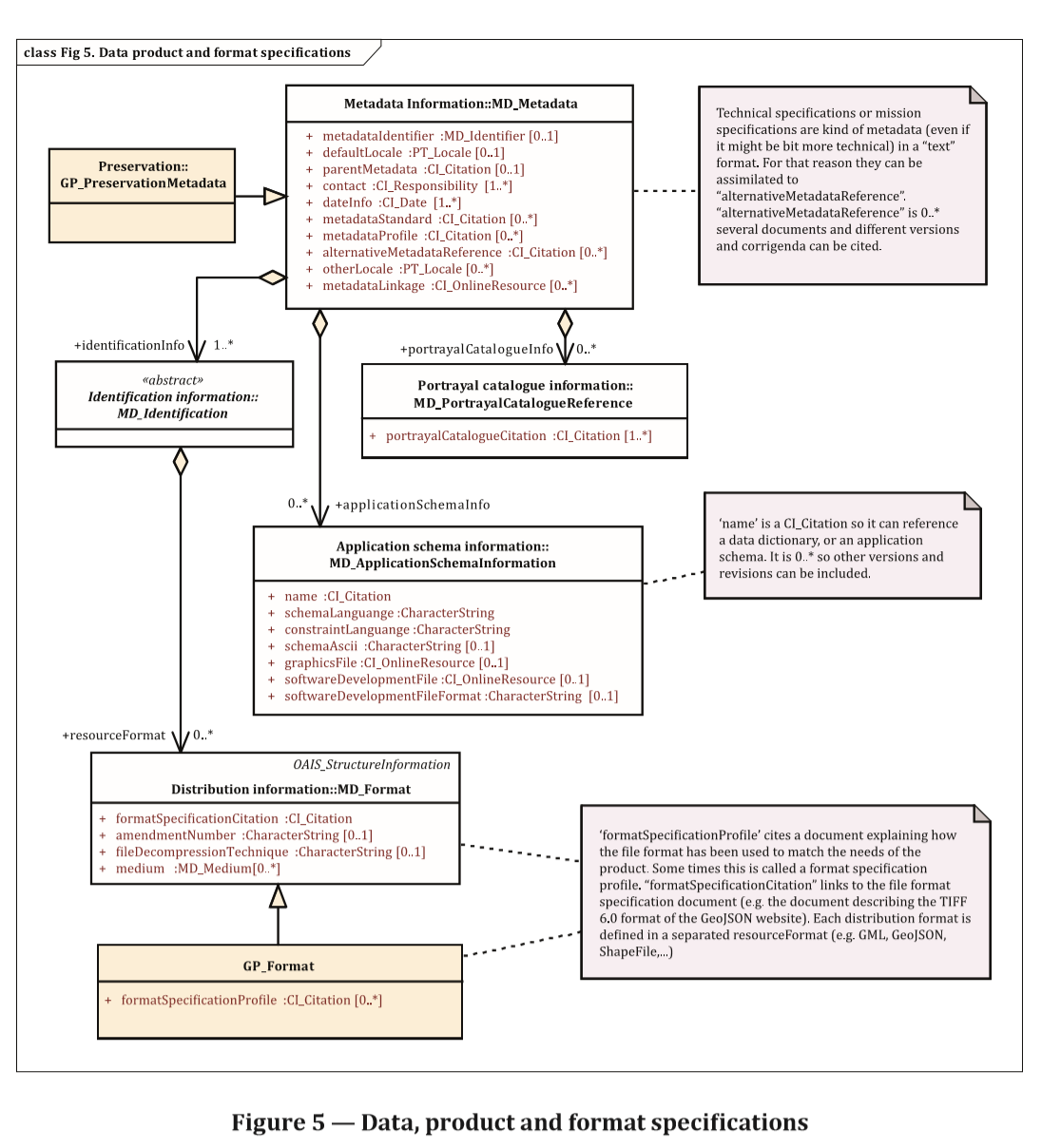 Insert Title Here <view/master/slidemaster>
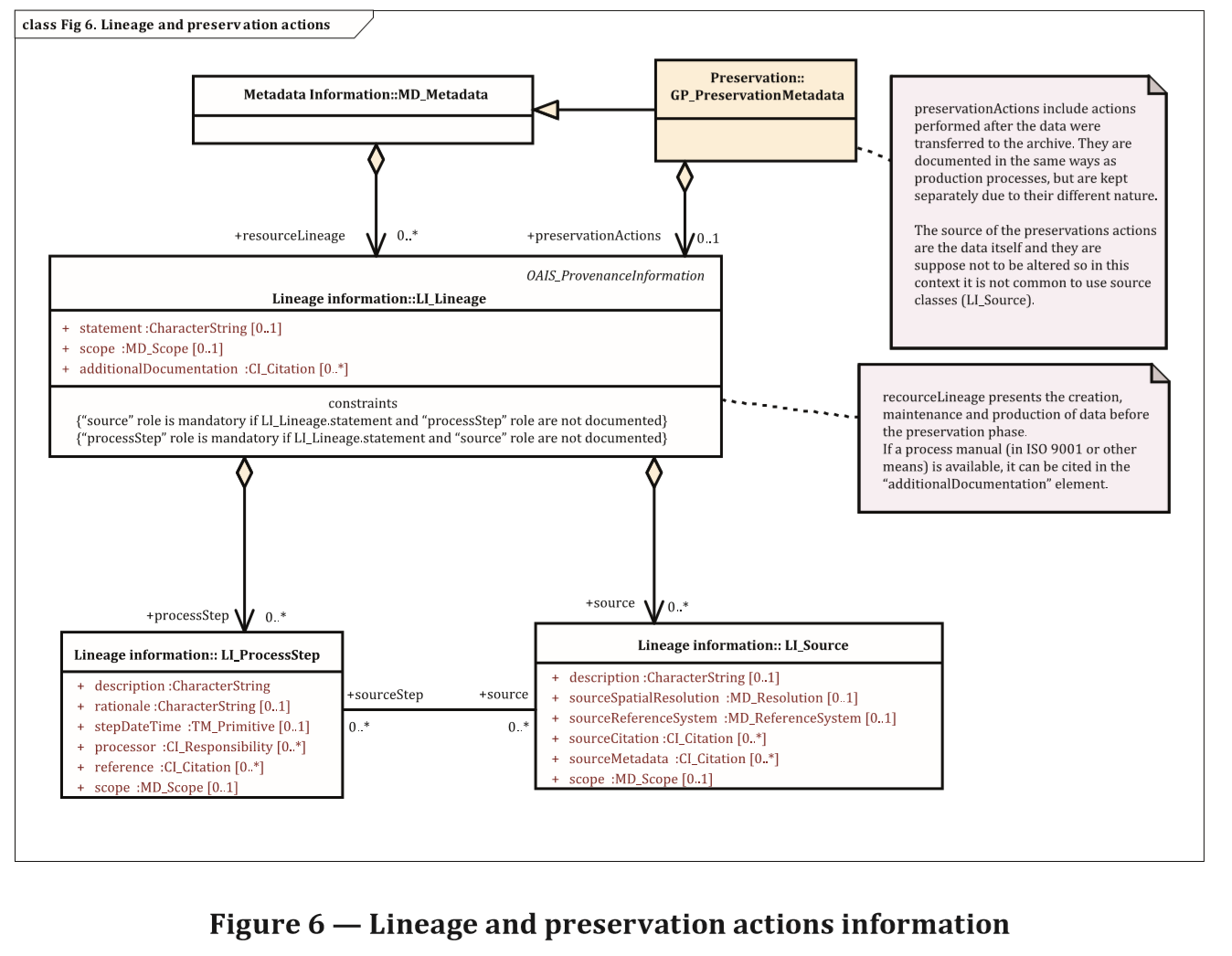 Insert Title Here <view/master/slidemaster>
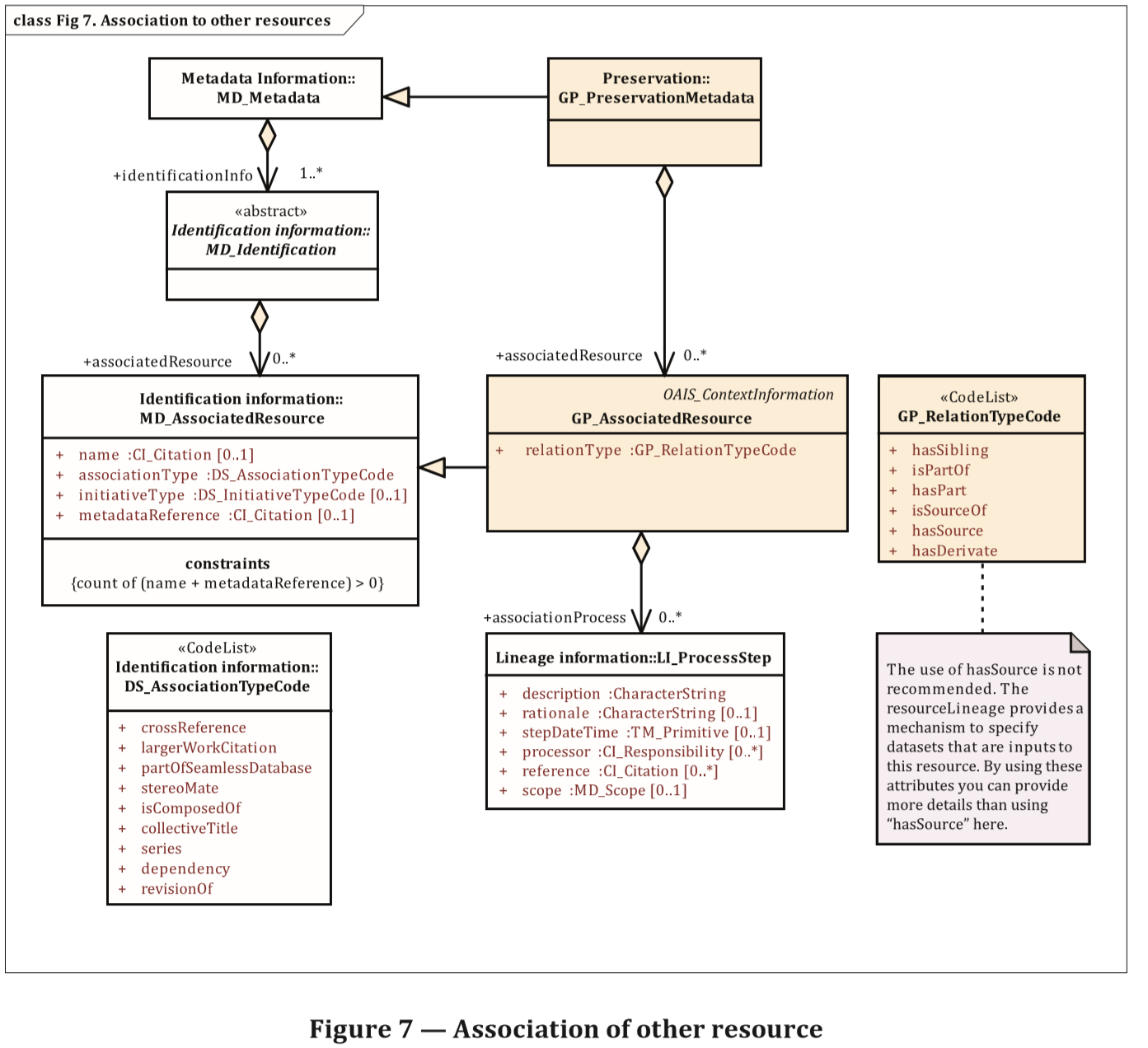 Insert Title Here <view/master/slidemaster>
ISO 19165 – Data Preservation Metadata
What? – what does ISO 19165 add?
Who? needs to implement
What? is timeframe
When? does is need to be implemented
ICSM MDWG action? do we need to provide guidance and have a section in our guide on it